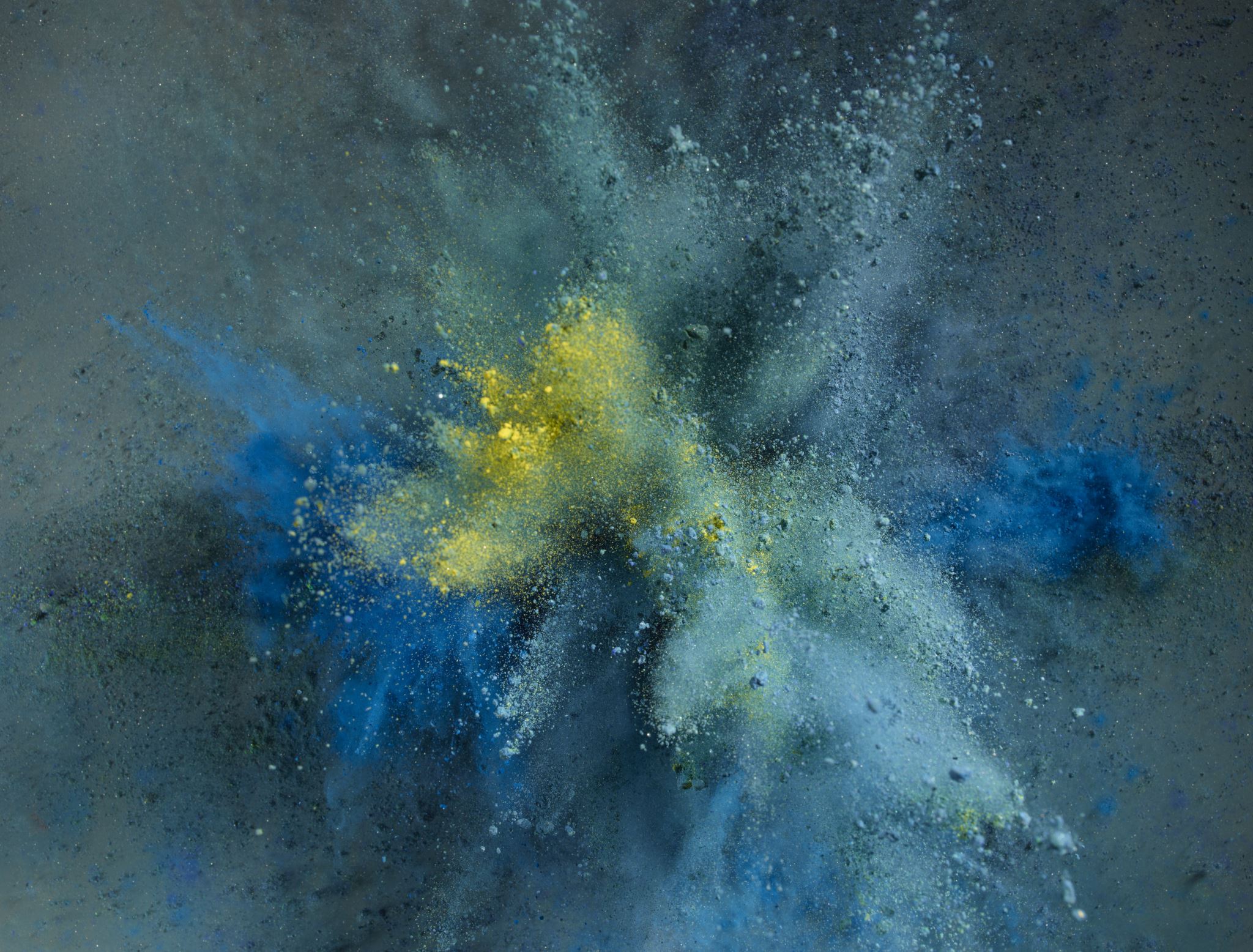 DEPRESJA
Podstawowe informacje dla rodziców, opiekunów i nauczycieli
Izabela Nowak, SP 314 w Warszawie
CZYM JEST DEPRESJA?
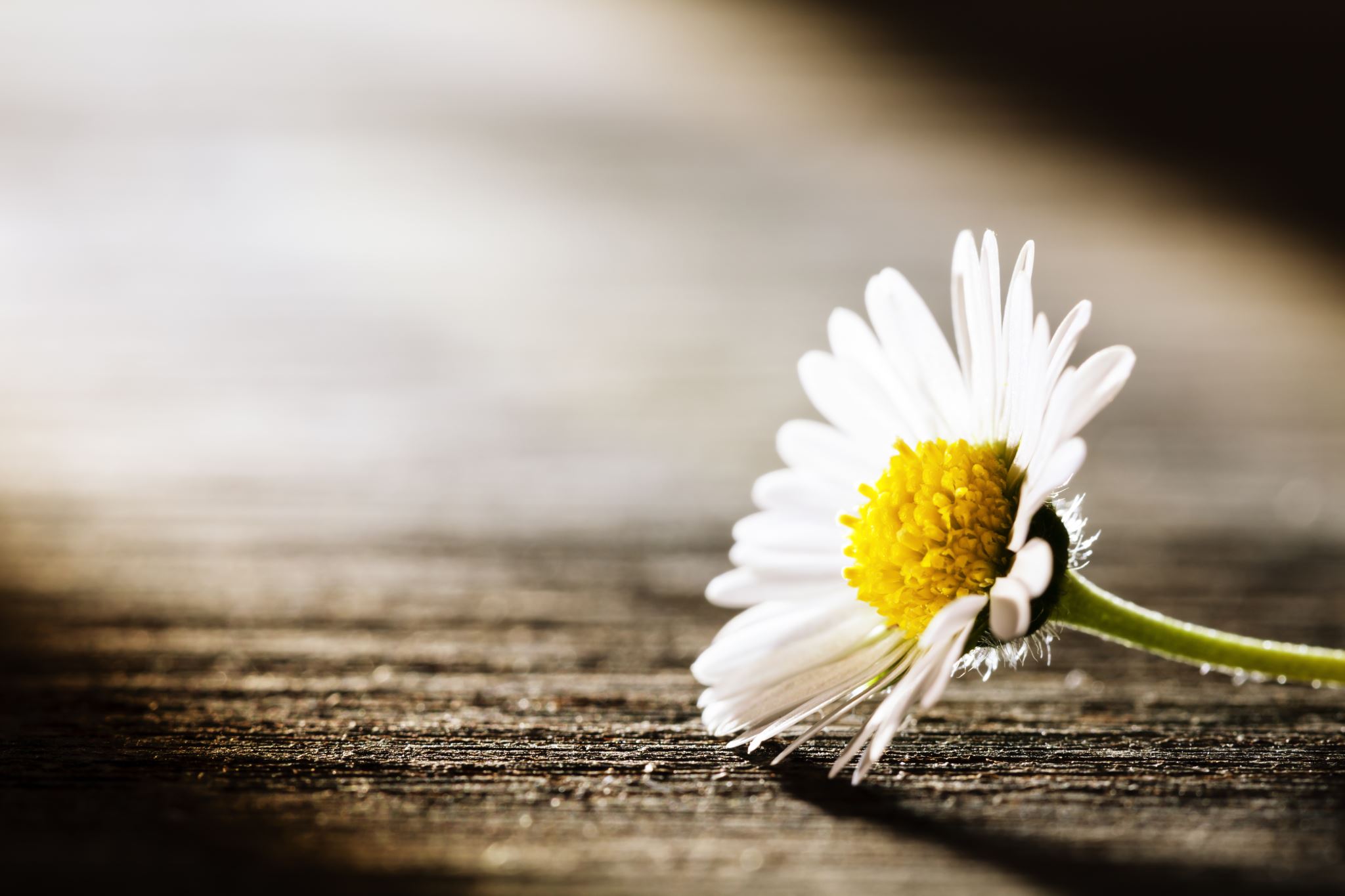 Zaburzenia depresyjne należą do grupy zaburzeń psychicznych.
Na depresję choruje 350 mln ludzi na świecie, w Polsce jest to ok. 1,5 mln osób.
Dwukrotnie częściej diagnozowana jest u kobiet niż u mężczyzn.
Depresja to poważna choroba, nie zaś "wymysł", "fanaberia". Może dotknąć każdego bez względu na wiek, płeć, status społeczny czy ekonomiczny.
Z depresją wiąże się zwiększone ryzyko podejmowania prób samobójczych i dokonania samobójstwa. Aż 40-80% chorych na depresję ma myśli samobójcze, 20-60% podejmuje próby samobójcze, aż 15% chorych odbiera sobie życie.
Izabela Nowak, SP 314 w Warszawie
Główne objawy depresji (tzw. osiowe):
- utrzymujący się spadek nastroju, 
- brak odczuwania przyjemności (anhedonia), 
- brak siły, aby wykonywać najprostsze czynności (obniżenie napędu).

UWAGA!!!
U młodzieży często występuje nastrój dysforyczny, zwany "gniewliwym" (dominuje przygnębienie, poczucie winy, rozżalenie, zniechęcenie, poczucie porażki, wewnętrzny niepokój, drażliwość, niestabilność emocjonalna i gwałtowność zachowań, występują zachowania destrukcyjne). 
Przez objawy dysforyczne młodzieńcza depresja bywa mylona z nastoletnim buntem i krnąbrnością.
Izabela Nowak, SP 314 w Warszawie
Pozostałe objawy depresji:
- niska samoocena i poczucie winy
- kłopoty ze snem (od bezsenności po nadmierną senność)
- wahania wagi i apetytu
- spowolnienie psychoruchowe 
- męczliwość
- negatywny obraz siebie, świata i przyszłości
- myśli rezygnacyjne i samobójcze
- osłabienie koncentracji uwagi
- utrata zainteresowań
- niepokój, lęk
- dolegliwości bólowe (głowy, brzucha, w klatce piersiowej, nerwobóle)
- niekiedy może występować pobudzenie
- samookaleczenia
Izabela Nowak, SP 314 w Warszawie
LECZENIE DEPRESJI
Depresja jak każda choroba powinna być leczona. Terapię prowadzi najczęściej lekarz psychiatra, niekiedy lekarz POZ.
Najczęstszą formą terapii jest psychoterapia oraz farmakoterapia. Warto pamiętać, że leczenie depresji jest procesem długotrwałym, wymagającym ścisłego współdziałania pacjenta i Jego otoczenia z lekarzem prowadzącym, przestrzegania zaleceń. W skrajnych przypadkach, przy nasileniu myśli samobójczych konieczna może okazać się hospitalizacja.
Izabela Nowak, SP 314 w Warszawie
Czynniki ryzyka depresji
Nie ma jednej, głównej przyczyny wystąpienia u danej osoby depresji. Ryzyko zapadnięcia na tę chorobę może być kompilacją czynników genetycznych, fizycznych, psychicznych, środowiskowych.
Wśród czynników predysponujących do rozwoju depresji są m.in.
- biochemia mózgu
- występowanie depresji w rodzinie
- stresujące, traumatyczne wydarzenia (np. doświadczanie przemocy w rodzinie, śmierć bliskiej osoby)
- zmiany hormonalne
- występowanie innych chorób (np. przewlekłych, nieuleczalnych)
- nadużywanie substancji psychoaktywnych, leków
Izabela Nowak, SP 314 w Warszawie
Czynniki chroniące dzieci i młodzież przed ryzykiem wystąpienia depresji:
- więź i wsparcie ze strony co najmniej jednego z rodziców/opiekunów
- dobre relacje ze środowiskiem rówieśniczym 
- wysoka samoocena
- posiadanie celów życiowych, marzeń, planów
- rozwijanie pasji i zainteresowań
- zaangażowanie społeczne i/lub religijne
- dbałość o dobrostan psychofizyczny (m.in.  relaks, aktywność fizyczna, właściwe odżywianie, odpowiednia ilość snu)
Izabela Nowak, SP 314 w Warszawie
Pytania pomocne w ocenie stanu dziecka pod kątem ryzyka wystąpienia depresji
1. Czy zauważyłam (zauważyłem) u dziecka przewlekłe zmiany nastroju – dziecko jest ponure, przygnębione, drażliwe, smutne, marudne? 
2. Czy obserwuję takie zmiany przynajmniej od kilku tygodni, przez większą część każdego dnia (choć mogą być momenty, kiedy dziecko czuje się lepiej)?
3. Czy dziecko straciło radość życia? Jest takie dzień po dniu, tydzień po tygodniu? 
4. Czy powyższe zmiany nastroju sprawiły, że dziecko funkcjonuje znacznie gorzej niż dotychczas? 
5. Czy dziecko straciło zainteresowanie rzeczami, które wcześniej sprawiały mu/jej przyjemność? 
6. Czy spędza mniej czasu, zajmując się swoim hobby? 
7. Czy dziecko zaczęło ograniczać spotkania z przyjaciółmi, rzadziej spotykać się ze znajomymi?
8. Czy pojawiły się problemy z nauką, nagle pogorszyły się oceny? 
9. Czy dziecko mówi, że ma kłopoty z koncentracją, nie ma sił, trudno jest mu się zmobilizować? 
10. Czy podaje „dobre” powody („Nie pójdę dziś do szkoły, by lepiej napisać to wypracowanie / nauczyć się do klasówki”), aby nie wychodzić z domu? 
11. Czy ma problemy ze snem (zarówno trudności z zasypianiem, jak i nadmierna senność) i/lub wahania apetytu? 
12, Czy dziecko mówi, że nie ma energii do działania, mniej dba o sobie, ma podkrążone oczy? 
13. Czy dziecko gorzej mówi o sobie, widzi innych jako lepszych od siebie, obwinia się nadmierne, mówi, że życie nie ma sensu albo że nie ma po co żyć? 
14. Czy może zaczęłam (zacząłem) myśleć, że moja podopieczna jest leniwa (leniwy), zdemoralizowana (zdemoralizowany), ma zaburzenia za chowania, bo jej (jego) zachowanie nagle się zmieniło?
Izabela Nowak, SP 314 w Warszawie
Nasze dzieci i młodzież w pandemii
Już niemal od roku z większym bądź mniejszym natężeniem dotykają nas konsekwencje pandemii Covid-19. Kolejne miesiące dzieci i młodzież spędzają przed ekranami komputerów ucząc się zdalnie. Odseparowane fizycznie od rówieśników, przyjaciół, znajomych, obwarowane zakazami i obostrzeniami coraz częściej popadają w stan apatii, zniechęcenia. Swoje potrzeby emocjonalne i społeczne zaspokajają w przestrzeni wirtualnej. Wszystko to sprawia, iż są coraz bardziej narażone na wystąpienie zaburzeń psychicznych, wzrasta ryzyko uzależnień oraz osłabia się ich zdrowie fizyczne.
	Warto każdego dnia znaleźć czas na aktywności z naszymi dziećmi. Wspólne spacery, ćwiczenia fizyczne, razem spożywane posiłki, gry i zabawy to doskonała przestrzeń do rozmów i pogłębiania więzi. Tylko oferując dziecku czas i uwagę mamy szansę dostrzec zmiany w jego zachowaniu, sposobie myślenia, a tym samym zwiększamy szansę na przeciwdziałanie niekorzystnym zjawiskom i zaburzeniom. Pamiętajmy, że tak jak w przypadku innych chorób, w depresji także lepiej zapobiegać niż leczyć.
Izabela Nowak, SP 314 w Warszawie
Polecana literatura, strony internetowe, poradniki
Zdrowie psychiczne dzieci i młodzieży – poradniki dla nauczycieli i rodziców – Ośrodek Rozwoju Edukacji (ore.edu.pl)
www.forumprzeciwdepresji.pl
www.depresja.org
www.zobaczznikam.pl
www.twarzedepresji.pl

Ambroziak, K., Kołakowski, A., Siwek, K. (2018). Depresja nastolatków. GWP, Sopot.
Ambroziak, K., Kołakowski, A., Siwek, K. (2018). Nastolatek a depresja. GWP, Sopot.
Chatizow, A. (2018).Depresja i samobójstwa dzieci i młodzieży. Difin, Warszawa
Parkinson, M, Reynolds, S. (2018). Depresja u nastolatka. Dom Wydawniczy REBIS, Poznań
Izabela Nowak, SP 314 w Warszawie